Программа   мониторинга             сформированности         уровня УУДна 2017-2018 уч.г.
Презентация педагога-психолога
высшей квалификационной категории
Болотовой Анны Исааковны
Сергиев Посад, 2017г
Краткая аннотация
4 блока целей общего образования:
1) личностный; 
2) регулятивный (включающий также действия саморегуляции);
3) познавательный; 
4) коммуникативный.
Цель мониторинга:Получение объективной информации о состоянии и динамике уровня сформированности универсальных учебных действий у младших школьников в условиях реализации федеральных государственных стандартов нового поколения.
Задачи мониторинга
отработка механизмов сбора информации об уровне сформированности УУД;
выявление и анализ факторов, способствующих формированию УУД;
апробация технологических карт и методик оценки уровня сформированности УУД;
формирование банка методических материалов для организации и проведения мониторинга уровня сформированности УУД на ступени начального образования;
обеспечение преемственности и единообразия в процедурах оценки качества результатов дошкольного и начального школьного образования в условиях внедрения ФГОС нового поколения;
разработка и апробация системы критериев и показателей уровня сформированности УУД у обучающихся на начальной ступени образования.
Регулятивные УУД.
Цель: определение объема внимания (по количеству просмотренных букв) 
и его концентрации - по количеству сделанных ошибок.Оцениваемое УУД: регулятивные УУД, 
умение контролировать свою деятельностьВозраст: 6,5 - 10 летФорма (ситуация оценивания): фронтальная письменная работа
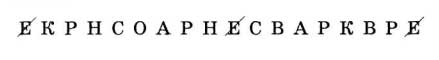 Круговая  диаграмма   регулятивных  УУД  в  1 г классе
2016-2017 уч. г. ( 2 - полугодие )
Учитель Илющенко О.С.
 Педагог - психолог  Болотова  А.И
.















Вывод: развитие регулятивных УУД в 1 «г» классе соответствует возрастной норме.
Наличие низкого уровня позволяет учителю наметить дальнейшие методы работы над  развитием умения контролировать свою деятельность, и, как следствие, правильно  решать задачи,
 связанные с применением усвоенных знаний.
Коммуникативные  универсальные учебные действия.
Методика «Рукавички»
      Цель: выявление уровня сформированности  действий по согласованию усилий в процессе организации и осуществления сотрудничества (кооперация )) 
      Оцениваемое УУД: коммуникативное УУД, умение детей договариваться, приходить к общему решению, умение убеждать, аргументировать и т.д.;
       Форма оценивания: наблюдение за взаимодействием детей, работающих парами,  анализ результата. 
      Возраст: 6,5 - 10 летФорма (ситуация оценивания): фронтальная письменная работа
Круговая  диаграмма   коммуникативных   УУД  в  1г классе
2016-2017 уч. г. ( 1 - полугодие )
Учитель: Илющенко О.С.
Педагог - психолог  Болотова  А.И.
Общий уровень развития коммуникативных УУД в 1гклассе
Вывод: развитие коммуникативных   УУД в 1 «г» классе соответствуют возрастной норме.
Личностные УУД, анкета школьной мотивации Лускановой
Цель: выявление сформированности внутренней позиции школьника, выявление мотивации учения.
Оцениваемое УУД: личностные УУД - действия направленные на определение своего отношения к школе и школьной действительности; действия, устанавливающие смысл учения (самоопределение и смыслообразование).
Возраст: 6,5 - 10 лет.
 Форма: фронтальная письменная работа
Круговая  диаграмма  личностных УУД  в  1-г классе
2016-2017 уч. г. (1- полугодие )
Учитель: Илющенко О.С.
Педагог - психолог  Болотова  А.И.
 
Общий уровень развития личностных УУД в 1г классе
Вывод: 
Развитие личностных  УУД в 1г классе соответствует возрастной норме, наличие детей с  неадекватной, заниженной и завышенной  самооценкой говорит  о необходимости коррекции , которая заключается в адекватной оценке учителя с акцентом на достижения ребенка, даже если он и не дает правильного итогового результата
Познавательные УУД Р.Амтхауэр
Цель: выявление сформированности  уровня  развития вербально-логического мышления.
Оцениваемое УУД: познавательные УУД - умение формировать понятия, выделять лишнее из группы предметов,  формировать логическое мышление.
Возраст: 6,5 - 10 лет
Форма (ситуация оценивания): фронтальная письменная работа.
Круговая  диаграмма  познавательных УУД  в  1-г классе
2015-2016 уч. г. (2- полугодие )
Учитель Илющенко О.С.
Педагог - психолог  Болотова  А.И.
Общий уровень развития познавательных УУД в 1 г классе
Вывод: развитие познавательных  УУД в 1 «г» классе соответствуют возрастной 
норме. 
Результаты обследования показали, что в классе ведётся систематическая работа 
учителя над повышением интеллектуального уровня учащихся.
.
Сравнительная  диаграмма
регулятивных  УУД
в 1-ых  классах  2016-2017 уч. г. ( 2 - полугодие )
Педагог - психолог  Болотова  А.И.
Вывод: регулятивные УУД у учащихся 1 классов соответствуют возрастной норме.
Сравнительная  диаграмма  личностных  УУД 
              в 1 классах  2016-2017 уч. г. ( 1 - полугодие )
             Педагог - психолог  Болотова  А.И.
Вывод: личностные УУД в 1 классах соответствуют возрастной норме.
Сравнительная  диаграмма  познавательных  УУД
в 1-ых  классах  2016-2017 уч. г. ( 2 - полугодие )
Педагог - психолог  Болотова  А.И.
Вывод:  познавательные УУД  в параллели 1-ых классов  соответствуют  возрастной  норме.
Сравнительная  диаграмма  коммуникативных  УУД 
              в 1 классах  2016-2017 уч. г. ( 1 - полугодие )
             Педагог - психолог  Болотова  А.И.
Вывод: коммуникативные УУД в 1 классах соответствуют возрастной норме.